HTML
[Speaker Notes: Nouveau : on insiste sur la partie formation]
HTML ?
HTML = Hyper Text Markup Language
Le langage de base des fichiers sur le web
Langage de balisage de documents utilisé pour le Web
Le balisage permet au navigateur de construire la page web 
Plusieurs versions/normes : actuellement HTML 5
1 norme définit la bonne utilisation des balises
Fichier au format HTML
Extensions: .html ou .htm
Format : texte
https://www.univ-montp3.fr/miap/ens/info/
2
Code et interprétation
Code source
Page web
<!doctype html>
<html>
  <head>
    <title>Titre du document</title>
  </head>
  <body>
    <h1>Contenu du document</h1>
    <p>Hello world</p>
  </body>
</html>
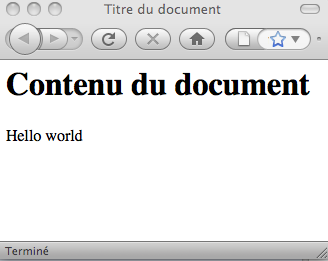 https://www.univ-montp3.fr/miap/ens/info/
3
3
Balises
Interprétées par les navigateurs, indiquent de quelle façon le document doit être construit
Chaque balise est délimitée par : ‘<' et ‘>’
Exemples : <p>, <h1>, …
Un texte balisé est entouré par une balise ouvrante et une balise fermante (contenant un /)
Exemple : <p> paragraphe</p>
https://www.univ-montp3.fr/miap/ens/info/
4
Structure d’un document
<!doctype html>
<html>

<head>
	<title>Le titre</title>
</head>

<body>
		Le corps du document

</body>
</html>
En-tête
Document 
HTML
Corps
https://www.univ-montp3.fr/miap/ens/info/
5
Quelques balises
Pour les caractères
<strong>Bonjour</strong>  : Bonjour 
<em>Bonjour</em> : Bonjour 
Remarque : les balises indiquent le fond (ici emphase) et non la forme à appliquer.
Pour la mise en page
<h1>Titre de niveau 1</h1>
<p> Paragraphe </p>
Également listes : balises <ul>, <ol>, <li>
Images
<img src=  "nomimage.jpg" alt="description image" >
Remarque : les images ne sont pas dans la page
Liens
<a href="http://www.cnrs.fr">texte qui apparaît dans la page</a>
Commentaires
<!-- texte non affiché -->
https://www.univ-montp3.fr/miap/ens/info/
6
Exemple de document HTML
<!doctype html>
<html>
<head>
	<meta charset="UTF-8">
	<title>Informatique</title> 
</head>
<body>
	<h1>Compétences informatique</h1>
	<h2>Public</h2>
	<p><em>Les étudiants de licence à Paul Valéry</em>&nbsp;: </p>
	<ul>
		<li>Obligatoire en L1</li>
		<li>Optionnel en L2</li>
	</ul>
</body>
</html>
https://www.univ-montp3.fr/miap/ens/info/
7
Important
Dans le cadre de cet enseignement, le code source d’un fichier HTML doit être modifié à l’aide d’un éditeur de texte
Mac : TextWrangler, BBedit, Sublime Text, …
Linux : Gedit
Windows : NotePad++
L’utilisation d’un logiciel spécialisé (Dreamweaver, …) ou d’un logiciel de traitement de texte (Open Office, Libre Office, Microsoft Word, ...) est hors sujet.
Quelques raisons :
But du TD = manipuler les balises pour comprendre
Ces logiciels ajoutent  des informations inutiles dans le fichier  fichier plus gros (donc plus lent à télécharger)
https://www.univ-montp3.fr/miap/ens/info/
8